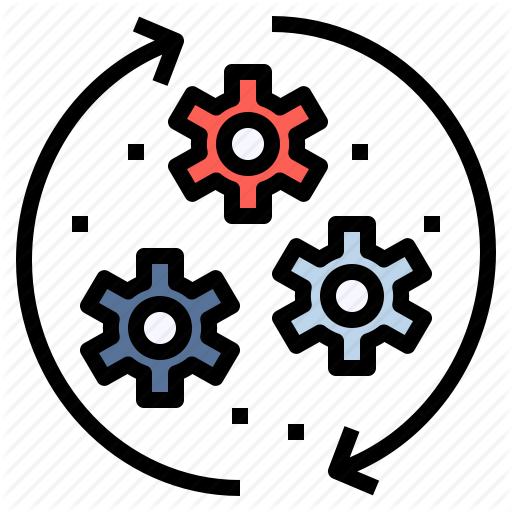 Deskundigheid en Organisatie
Les 5
MZ-PW 
Leerjaar 2
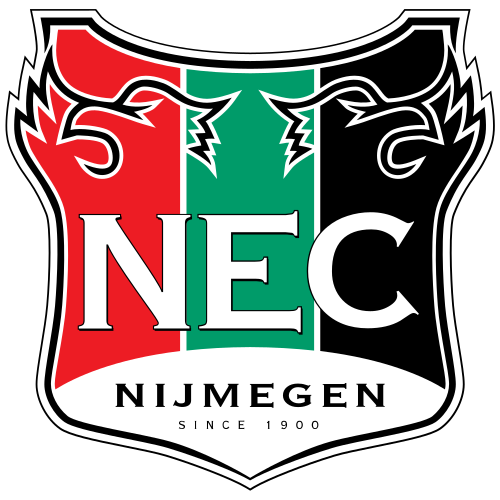 Programma
Lesprogramma
Vorige week behandeld:
VW-opdrachten Thema 13, 14, 19

Vandaag behandelen
 Theorie en VW 
Organisatie en structuur      (thema 20)
Vandaag
- Opfrisrondje
- Theorie thema 20
- Filmpje
 Pauze 
-Verder werken eindopdracht
- VW-opdrachten nabespreken?
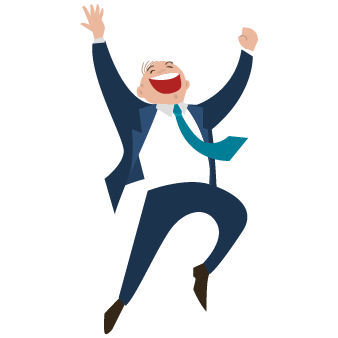 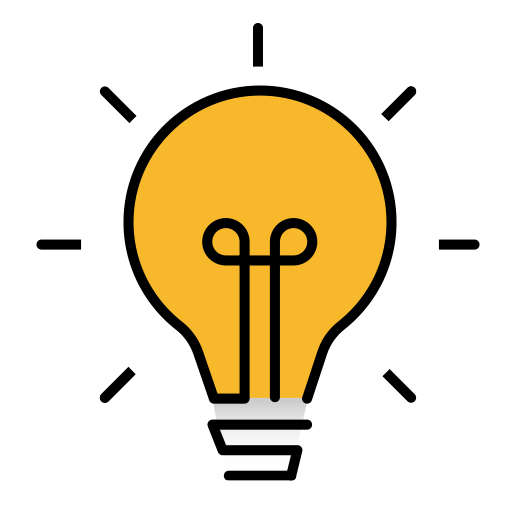 Opfrissertje
Ga naar Menti.com
en
voer de code in

60 82 20
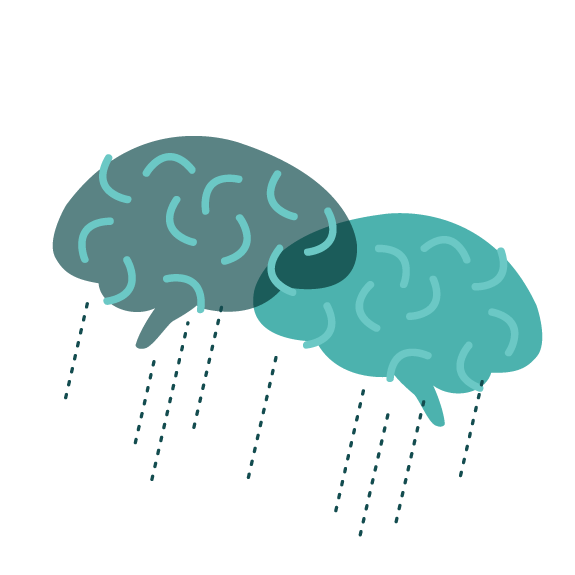 Visie
Missie
Een missie geeft aan wat je als organisatie naar buiten wilt uitdragen: gericht op identiteit en waarden
Een visie geeft aan wat de na te streven idealen van de organisatie zijn: gericht op de toekomst
“Waarvoor we gaan”
“Waarvoor we staan”
Kenmerken
Toekomstgericht
Kan bijgesteld worden
Kenmerken
Gericht op organisatie
Wordt meestal niet bijgesteld
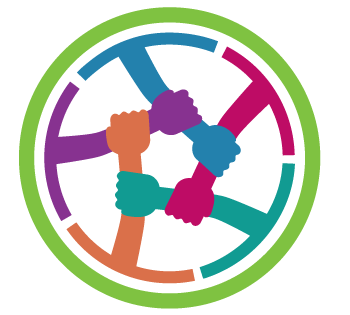 Medezeggenschap
Invloed uitoefenen op een organisatie

Medezeggenschapsraad
Bestaat uit ouders en personeel die:
 Overal over mee mogen praten
 Advies mogen geven 
 Het bestuur corrigeren waar nodig
Oudercommissie
Adviseren bestuur over:
 pedagogisch beleid en kwaliteit
Uitstapje
Autoritatief leiderschap

Wel democratisch
Communiceert veel
Sluit aan bij wensen en ideeën
Autoritair leiderschap
Niet-democratisch
Bepaalt en controleert veel
Stelt hoge eisen 

Permissief leiderschap (Laissez-faire)
Terughoudend
Afwachtend
Controleert niet en stelt weinig eisen
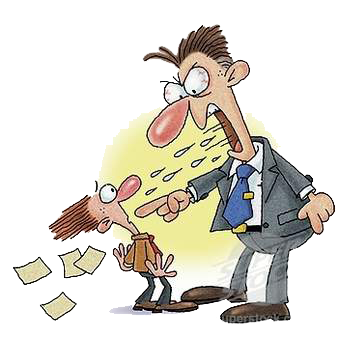 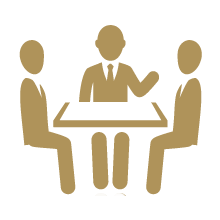 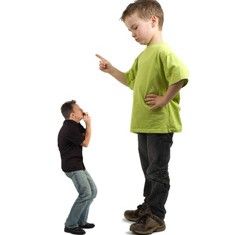 Kijkt en luistert
Wat verstaan we onder ‘prettig werken’?
Betrokken leiding
Geeft mensen vertrouwen
Weet waar mensen mee bezig zijn

Gerichtheid op het kind of leerling
“Het kind gaat voor de taken”

Gericht op verbeteringen
Openstaan voor andere ideeën over werk
Feedback kunnen ontvangen
Open communicatie
Zeggen wat goed gaat én wat beter kan

Collegialiteit
Geen wij-zij cultuur
Samen-cultuur

Opleiding en training
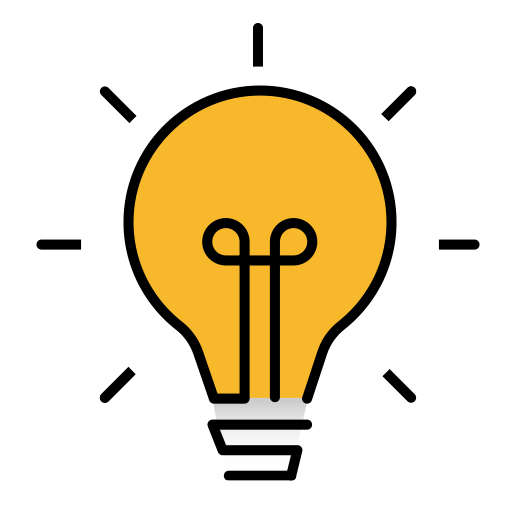 Huiswerk tot nu toe
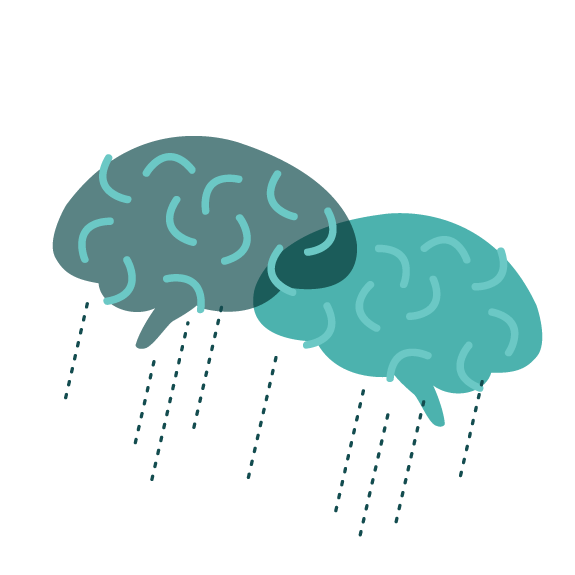 Oefentoets
bit.ly/2WpqcdB
Pauze!
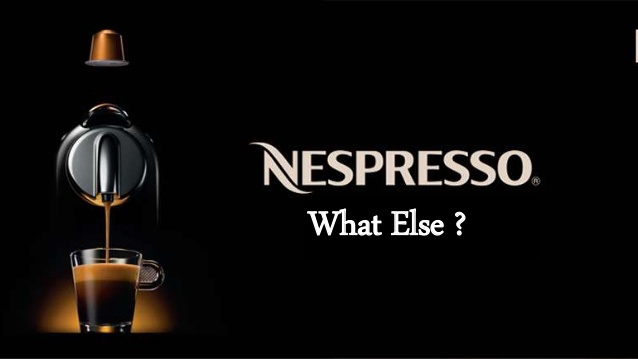 Vandaag                               Huiswerk
Afronden “Praktijk van het protocol” 
Onderdeel 3 + 4

Maken VW-opdrachten
2, 3, 4, 6 en 7 (thema 20)
Verslag tot nu toe inleveren op maandag 10 juni
Feedback op 11 juni

Lezen thema 17
Paragraaf 17.1 en 17.2 
Afronden VW-opdrachten tot nu
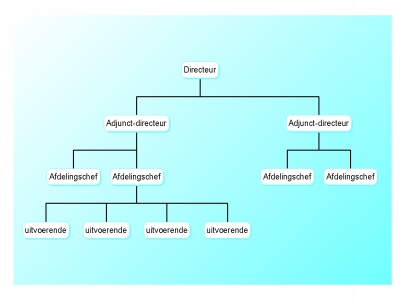 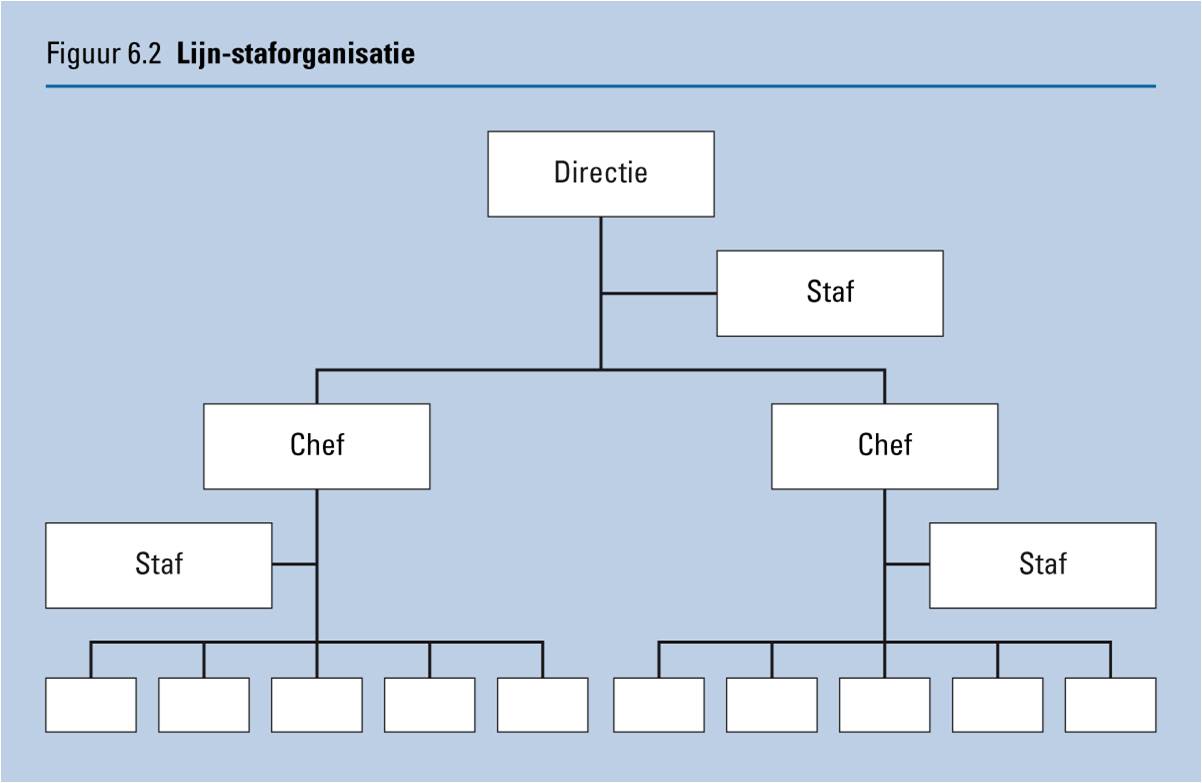 Lijnorganisatie / lijn-staforganisatie
Matrixorganisatie / projectorganisatie
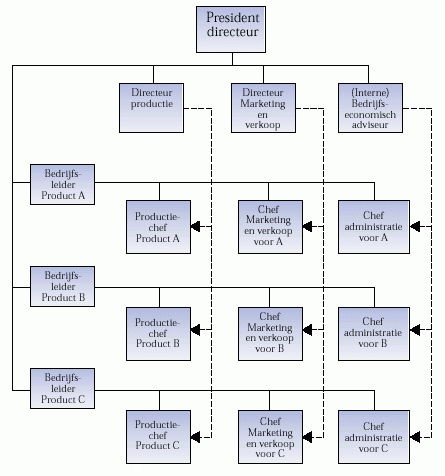 Netwerkorganisatie
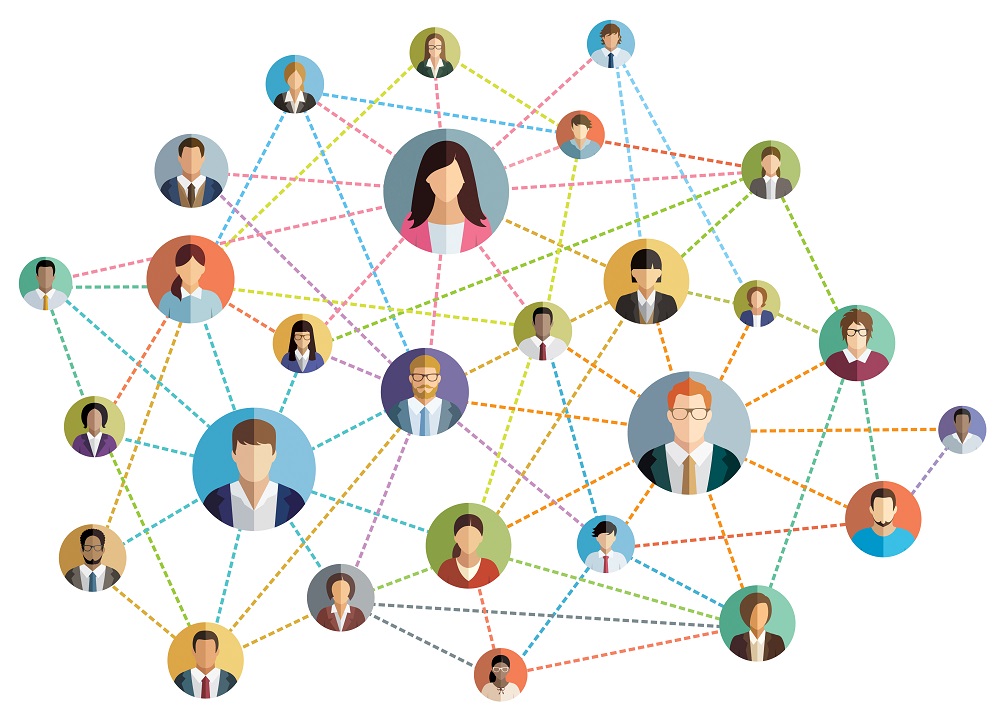